Прокаева Людмила              представляет « Моя жизнь в нескольких минутах »
…Сначала  я была                     просто     дочкой…
… потом стала школьницей…
…потом студенткой…
…и встретила своего                                                                     принца…
...и стала женой…
...и вскоре мамой…
… и еще раз…
...моя профессия – педагог- психолог…
...люблю готовить             по    настроению…
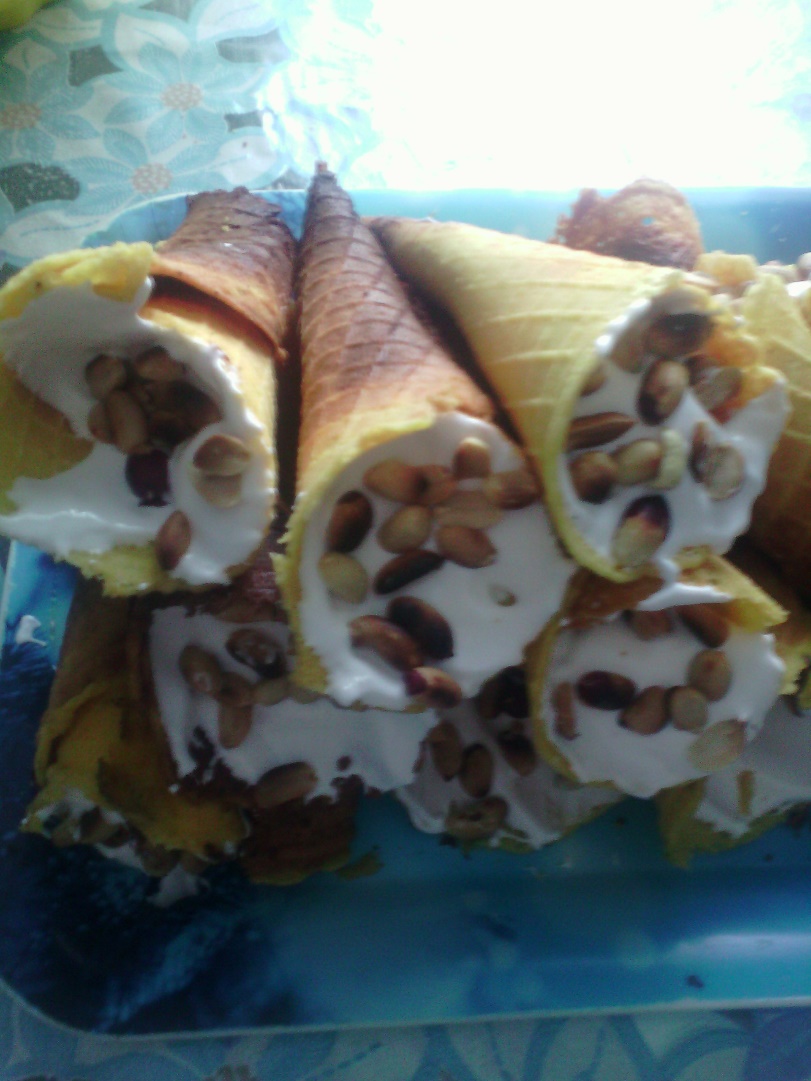 …мое хобби…
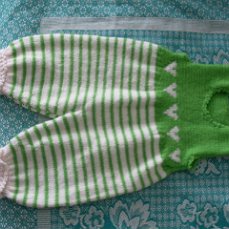 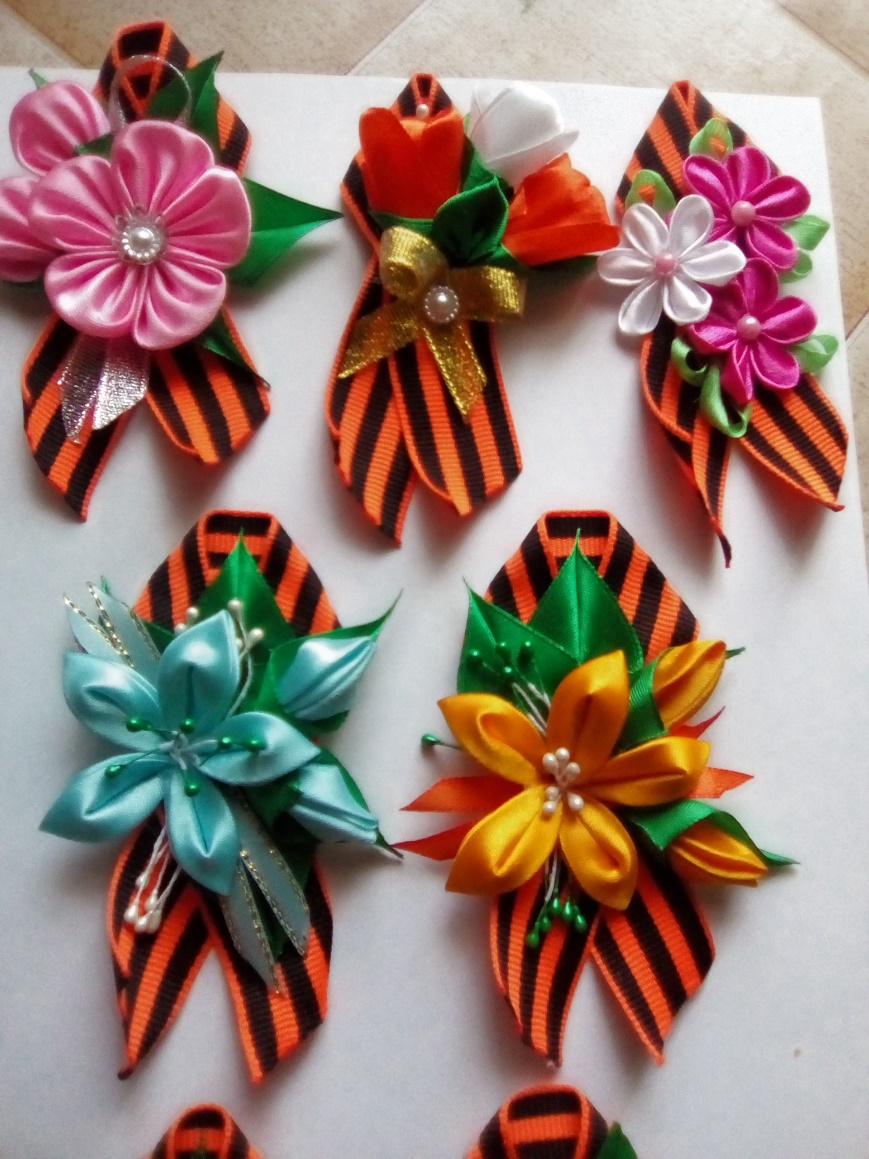 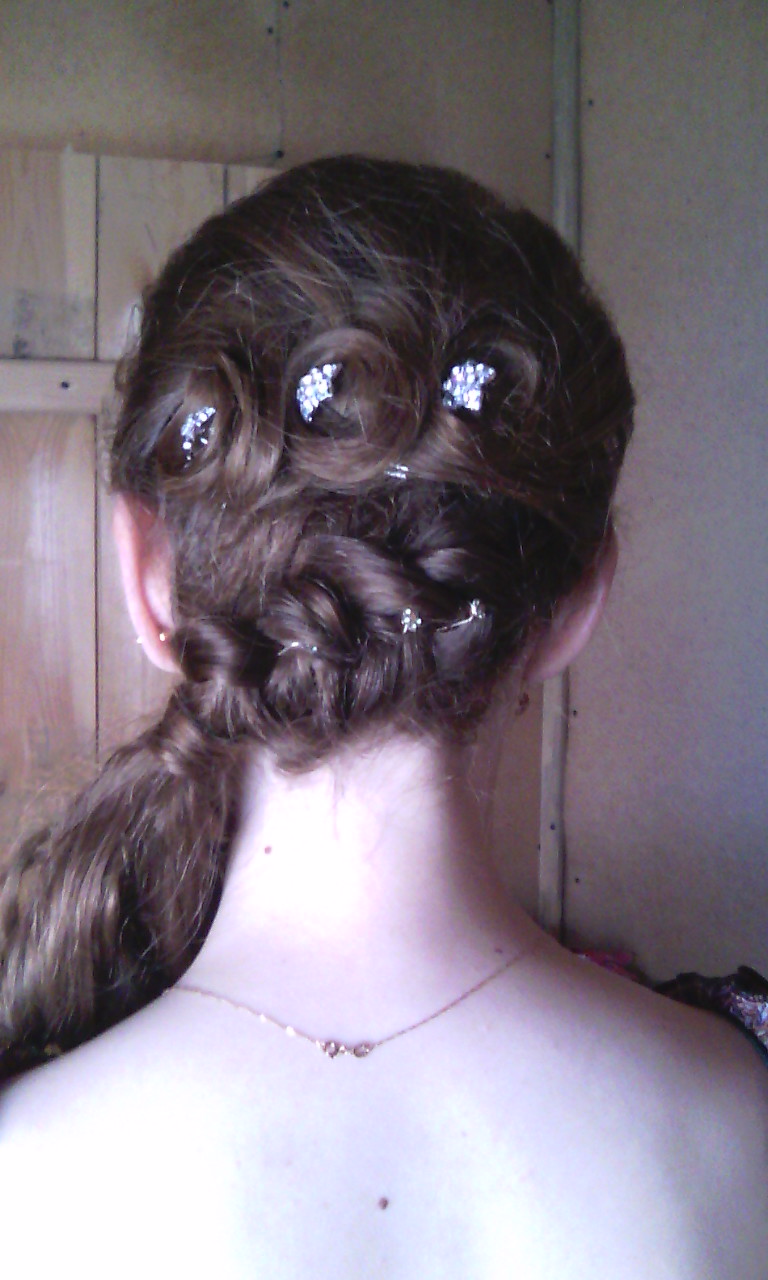 …люблю когда  мы вместе…
…а вообще стараюсь быть оптимисткой и придерживаюсь такого мнения …
«Жить как говорится     хорошо, а хорошо жить еще лучше!»
Желаю и Вам жить еще лучше!    Спасибо за внимание!!!